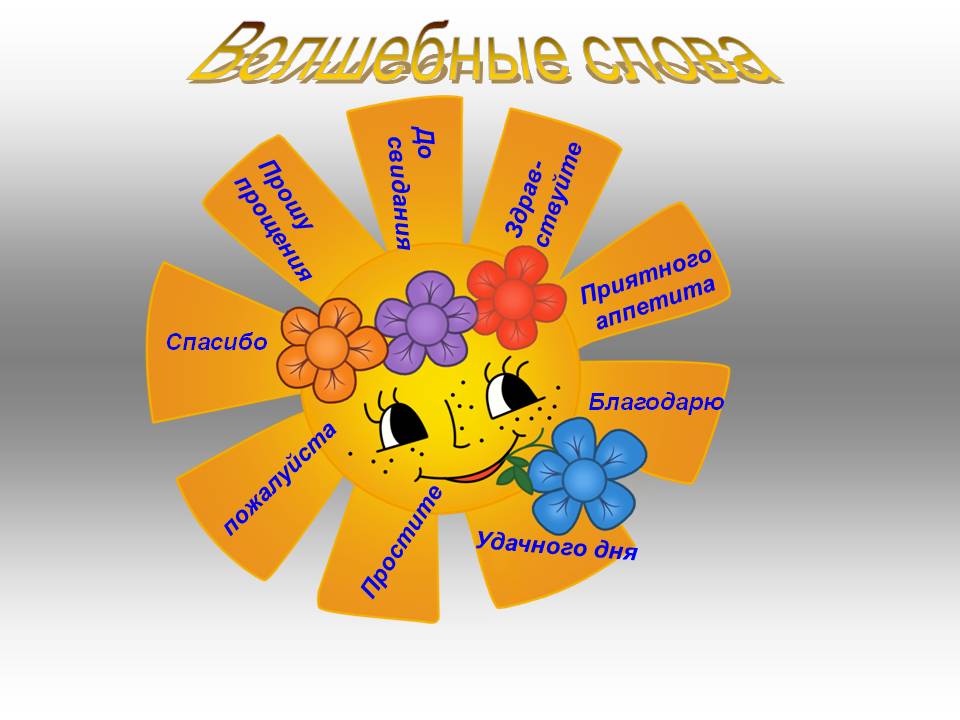 Выполнила воспитатель МБДОУ№136
Гусейнова Ирина Евгеньевна
Ребятки, отгадайте мои загадки.Посмотрим знаете ли вы правилавежливости?
Встретив Зайку , Ёж сосед говорит ему «………»
             А его сосед ушастый отвечает: «Ёжик……..!»
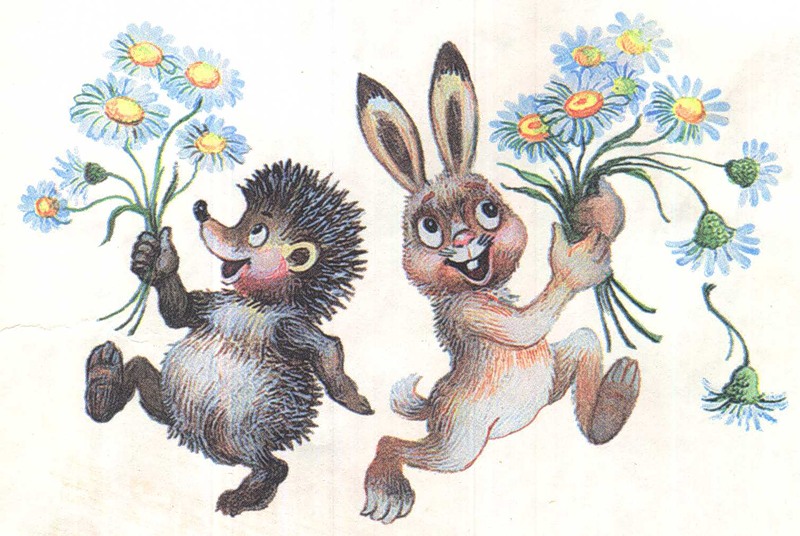 К осьминожке камбала в понедельник приплыла,
      А во вторник на прощанье Ей сказала «………»
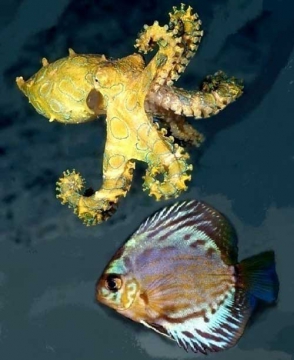 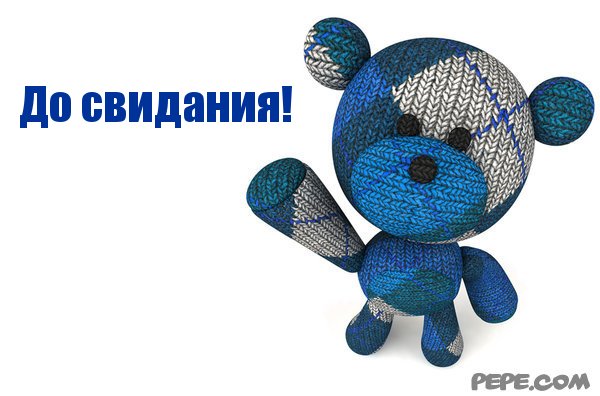 Неуклюжий песик Костик  кошке наступил на хвостик.
                Поругались бы они , но сказал он «………..»
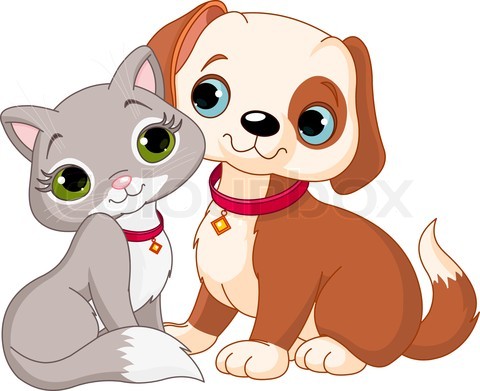 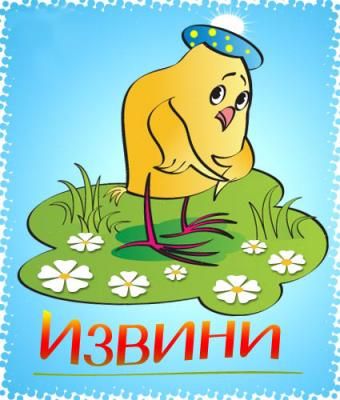 Кошка Мурка  с бережка Уронила червяка, И за угощенье рыба Ей пробулькала: «……….…»
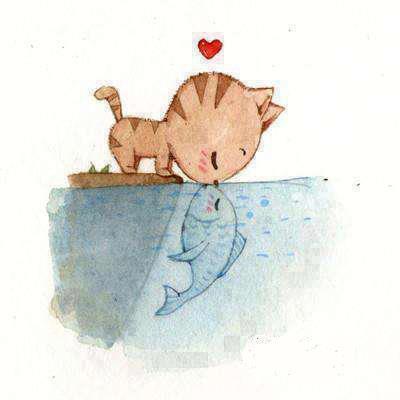 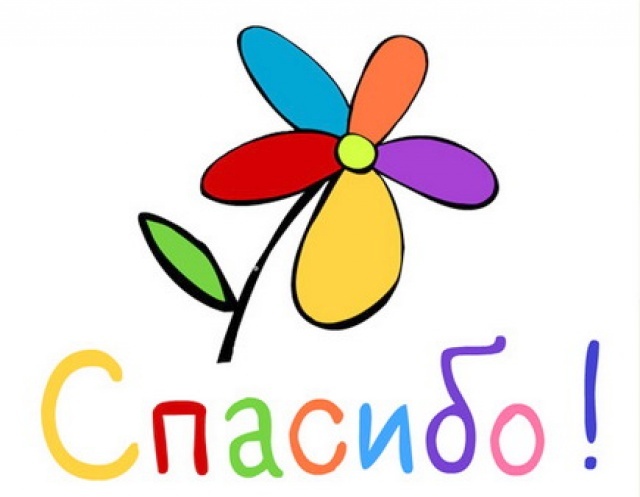 Толстая корова Лула Ела сено и чихнула. 
  Чтобы не чихала снова, Мы ей скажем:
 «………………………………………………!»
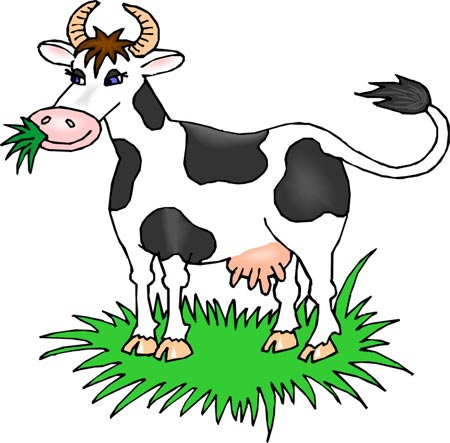 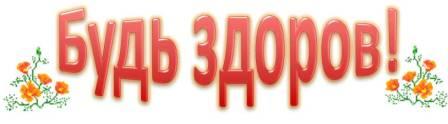 Говорит Лиса Матрёна: «Отдавай мне сыр, ворона! Сыр большой, а ты мала! Всем скажу, что не дала!» Ты, Лиса, не жалуйся, А скажи: «…………………………..!»
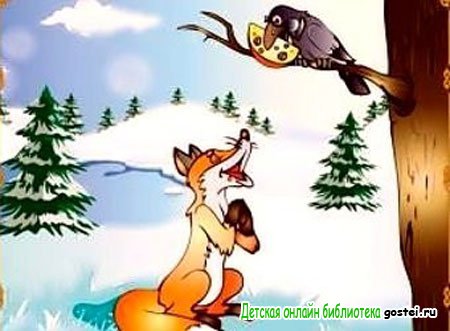 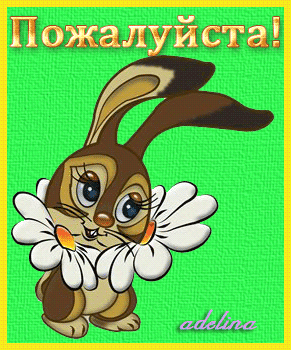 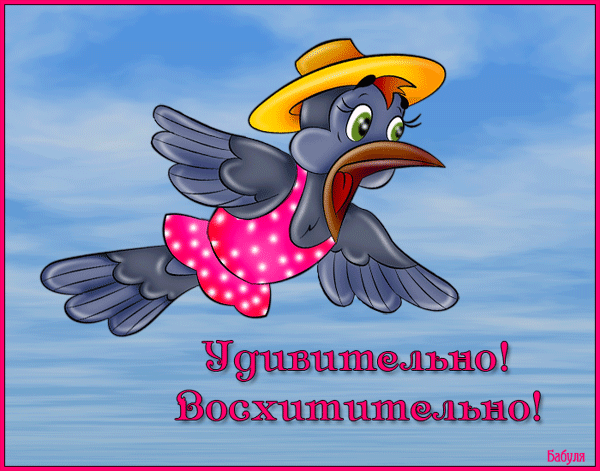